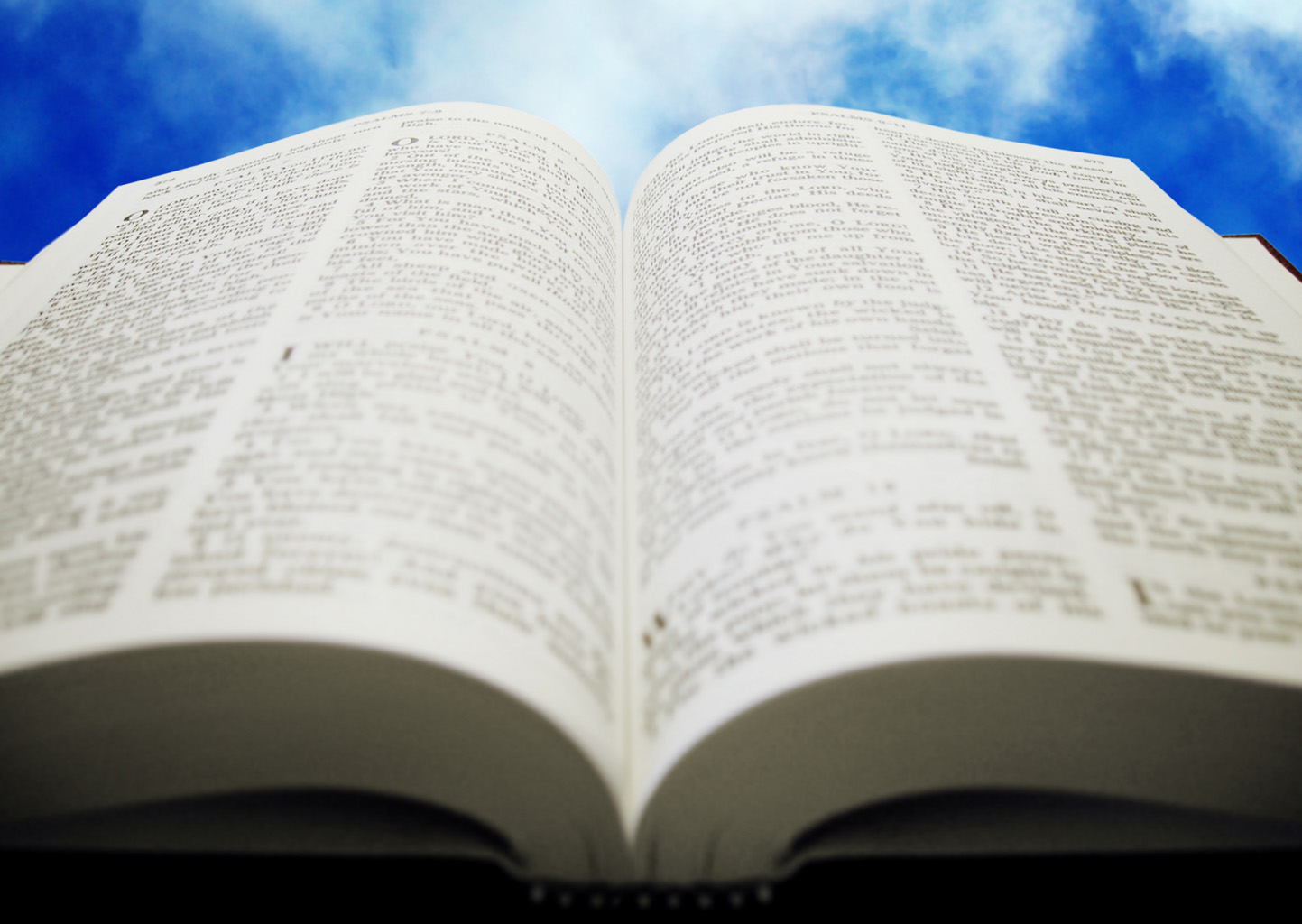 Welcome!
Sunday
Bible Study							9:30  AM
Worship 		  						10:30 AM

Wednesday
Bible Class 			 				7:00  PM
www.SunsetchurchofChrist.net
John 8:21-30
Jesus reveals His goal

Belief in Jesus

Speaking from the Father
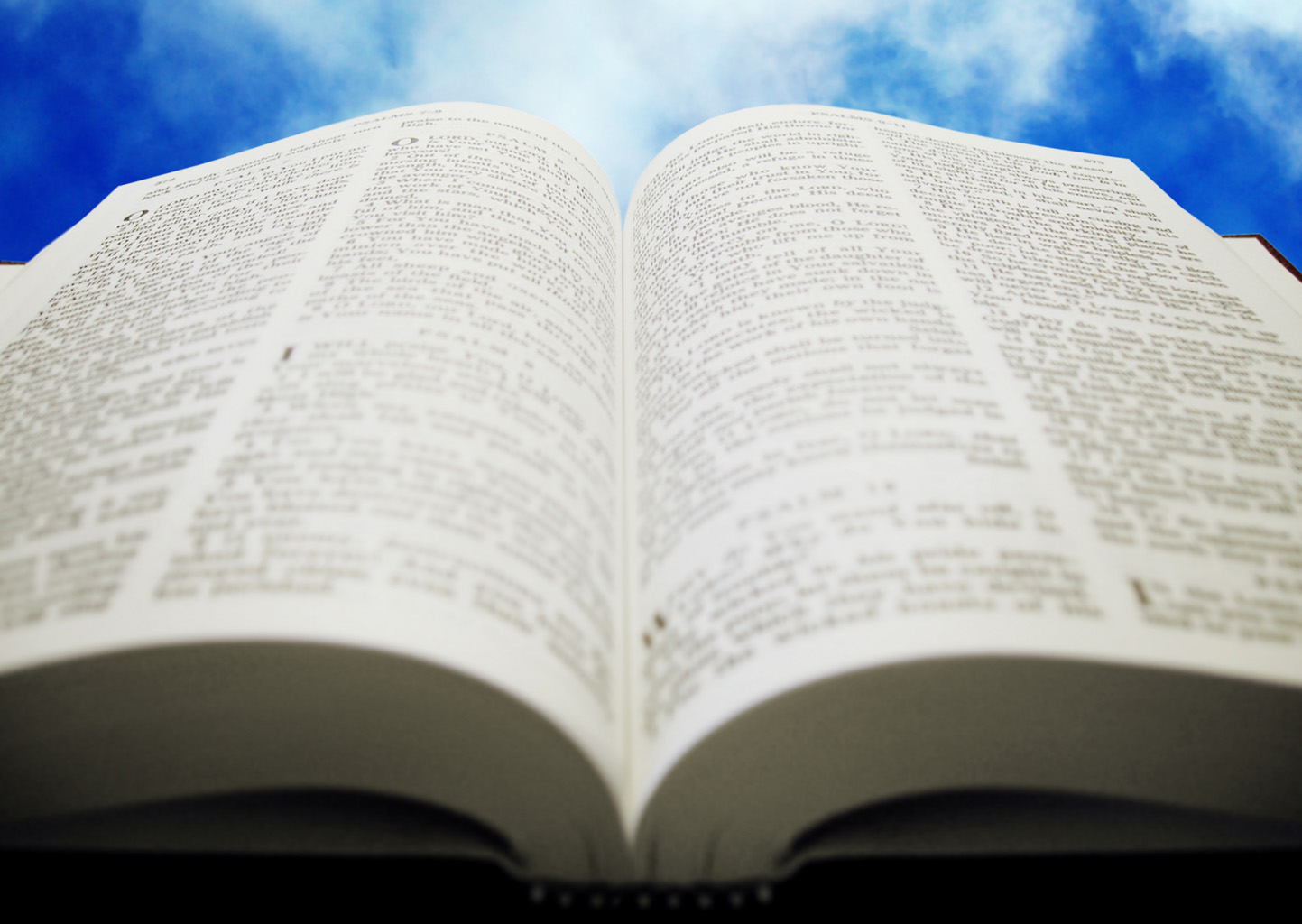 Welcome!
Sunday
Bible Study						9:30  AM
Worship 		  					10:30 AM

Wednesday
Bible Class 			 			7:00  PM
www.SunsetchurchofChrist.net
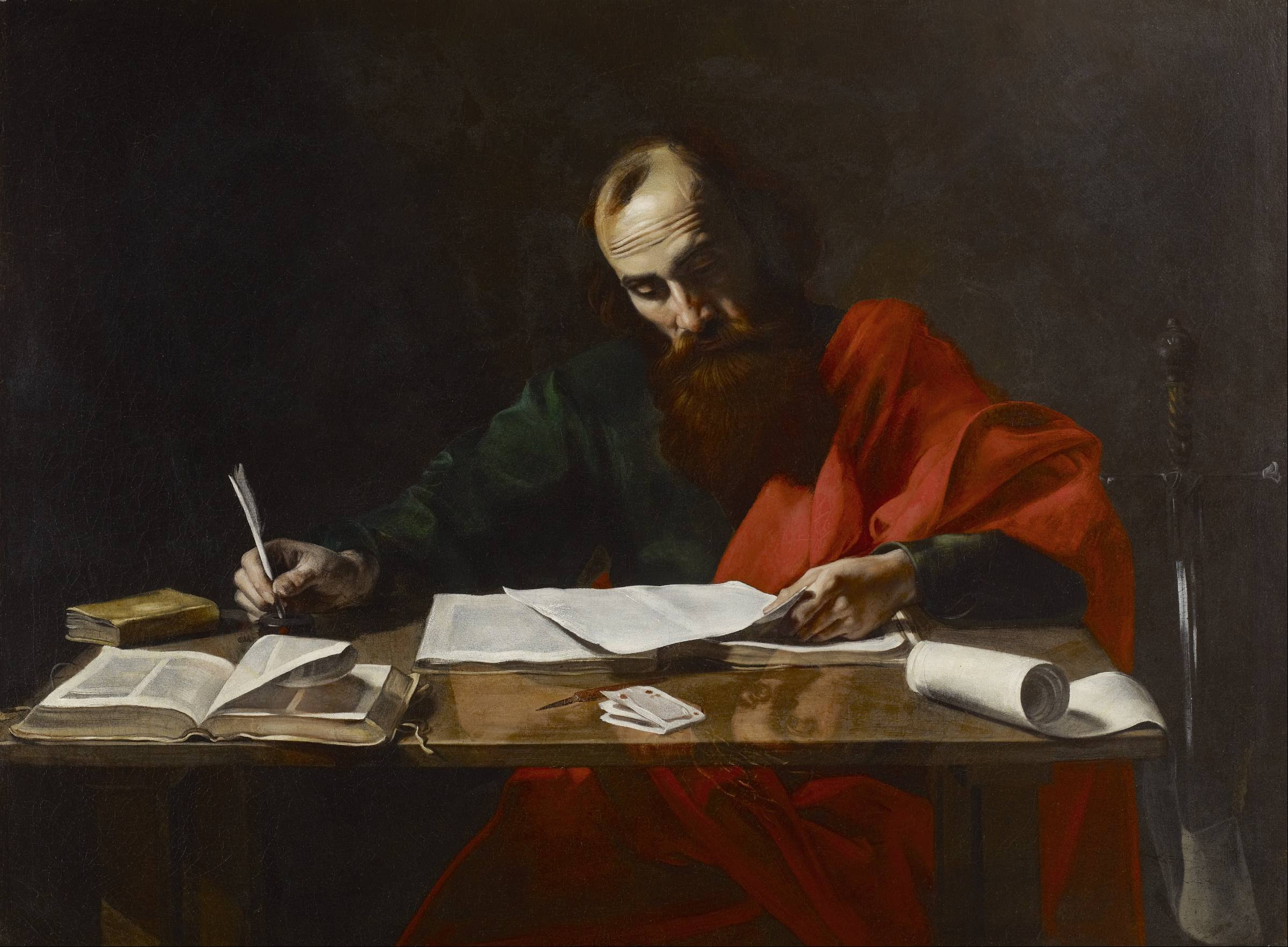 Paul’s Corinthian Advice


1 Corinthians 6
Abstinence from Sin
[Speaker Notes: Begin reading at vs. 15]
Paul’s Concerns
Tolerating sinful living among them

Are they sinfully living themselves?

They can lose the inheritance!
The Inheritance
Israelite inheritance: Canaan’s Land
For the LORD will greatly bless you in the land which the LORD your God is giving you to possess as an inheritance									Deuteronomy 15:4b
The Inheritance
Our inheritance: Eternal life with God
Promised 1st to Abraham – Galatians 3:18
Guaranteed by Jesus – Ephesians 1:14
Qualified by adoption – Colossians 1:12
[Speaker Notes: Ga 3:18 For if the inheritance is of the law, it is no longer of promise; but God gave it to Abraham by promise.
 Eph 1:14 who is the guarantee of our inheritance until the redemption of the purchased possession, to the praise of His glory.
Col 1:12 ¶ giving thanks to the Father who has qualified us to be partakers of the inheritance of the saints in the light.]
The Inheritance
Our inheritance: Eternal life with God
Promised 1st to Abraham – Galatians 3:18
Guaranteed by Jesus – Ephesians 1:14
Qualified by adoption – Colossians 1:12
[Speaker Notes: Ga 3:18 For if the inheritance is of the law, it is no longer of promise; but God gave it to Abraham by promise.
 Eph 1:14 who is the guarantee of our inheritance until the redemption of the purchased possession, to the praise of His glory.
Col 1:12 ¶ giving thanks to the Father who has qualified us to be partakers of the inheritance of the saints in the light.]
Losing the Inheritance
Do you not know that the unrighteous will not inherit the kingdom of God?
Losing the Inheritance
Do you not know that the unrighteous will not inherit the kingdom of God?

Unrighteous – those who are not right by the standard that God has established
Losing the Inheritance
Do you not know that the unrighteous will not inherit the kingdom of God?

those who practice (works of the flesh) will not inherit the kingdom of God.										Galatians 5:21b
Losing the Inheritance
Do you not know that the unrighteous will not inherit the kingdom of God?

For this you know, that no fornicator, unclean person, nor covetous man, who is an idolater, has any inheritance in the kingdom 								Ephesians 5:5
Losing the Inheritance
If you are living in sin, there is no inheritance

Sinning vs. living in sin 

If we confess our sins, He is faithful and just to forgive us our sins and to cleanse us from all unrighteousness. 																1 John 1:9
Losing the Inheritance
If you are living in sin, there is no inheritance

Sinning vs. living in sin 

The deceptive nature of sin 
	Temptation and desire – James 1:13-15
	There is always a penalty – Galatians 6:7
[Speaker Notes: Jas 1:13 ¶ Let no one say when he is tempted, "I am tempted by God"; for God cannot be tempted by evil, nor does He Himself tempt anyone.
 14 But each one is tempted when he is drawn away by his own desires and enticed.
 15 Then, when desire has conceived, it gives birth to sin; and sin, when it is full-grown, brings forth death.]
Losing the Inheritance
Works of the flesh
Neither fornicators, nor idolaters, nor adulterers, nor homosexuals, nor sodomites, nor thieves, nor covetous, nor drunkards, nor revilers, nor extortioners……
[Speaker Notes: Ga 5:19 Now the works of the flesh are evident, which are: adultery, fornication, uncleanness, lewdness, 20 idolatry, sorcery, hatred, contentions, jealousies, outbursts of wrath, selfish ambitions, dissensions, heresies, 21 envy, murders, drunkenness, revelries, and the like; of which I tell you beforehand, just as I also told you in time past, that those who practice such things will not inherit the kingdom of God.]
Works of the Flesh
Fornicators 
Adulterers
Homosexuals
Sodomites
Works of the Flesh
Fornicators 
Adulterers
Homosexuals
Sodomites
Idolaters
Thieves
Covetous
Extortioners
Works of the Flesh
Fornicators 
Adulterers
Homosexuals
Sodomites
Idolaters
Thieves
Covetous
Extortioners
Drunkards
Revilers
Such Were You……
Fornicators 
Adulterers
Homosexuals
Sodomites
Idolaters
Thieves
Covetous
Extortioners
Drunkards
Revilers
Such Were You……
You were washed – Baptized
	Cleansed of sin
	Born again
	Adopted by Grace
Such Were You……
You were washed – Baptized
You were sanctified – Made Holy
	Your body is now a Temple of God
	His Spirit makes you alive
	You must maintain its sanctitiy
Such Were You……
You were washed – Baptized
You were sanctified – Made Holy
You were justified – Made right before God
	Literally – acquittal of charges
	By the righteousness of Jesus
Therefore
Do not return to the reason you were lost

God cannot exist with sinfulness

Constantly seek to purify yourselves